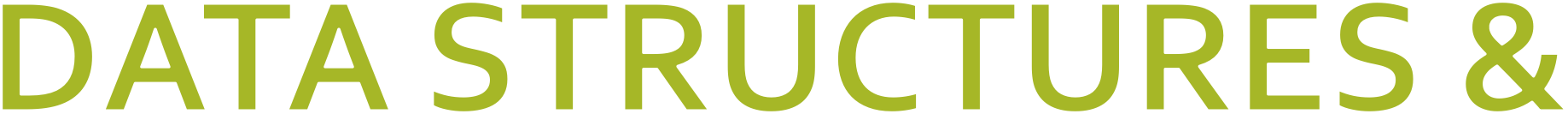 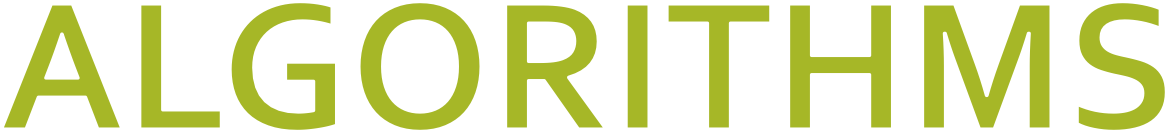 Trees
Instructor: Engr. Laraib Siddiqui
Trees
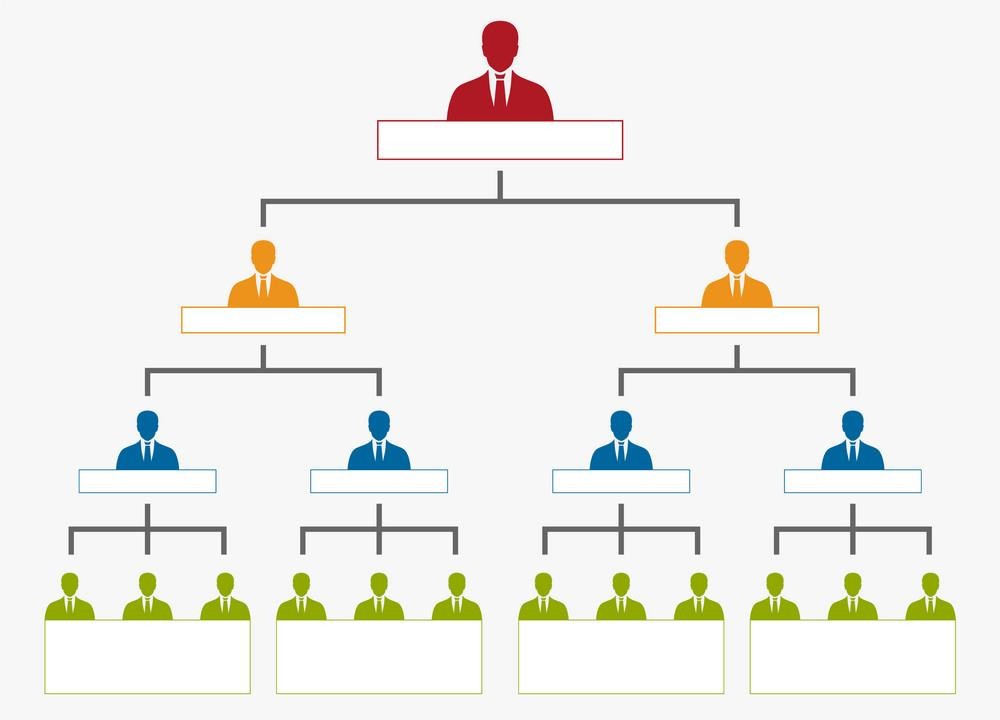 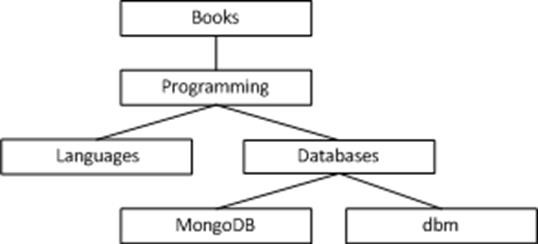 2
Key Terms
Root – Node at the top of the tree
Path - sequence of nodes along the edges of a tree
Predecessor – node that is above certain node.
Successor – node that is below certain node.
Ancestor – all nodes that is before certain node and in the same path.
Descendant – All nodes that is after certain node and in the same path.
Parent – predecessor that is one level above certain node.
Child – node below a given node .
Sibling – nodes that have same parent.
Leaf – node which have no child.
3
Key Terms
Degree of a node – number of child of that node.
Degree of a tree – maximum degree of nodes in a given tree.
Height of a node – maximum path length from that node to a leaf node.
Height of a tree – distance of the root to leaf.
Levels – represents the generation of a node. If root node is at level 0, then its next child  node is at level 1
Depth of a tree – maximum level of any leaf in the tree.
4
Root
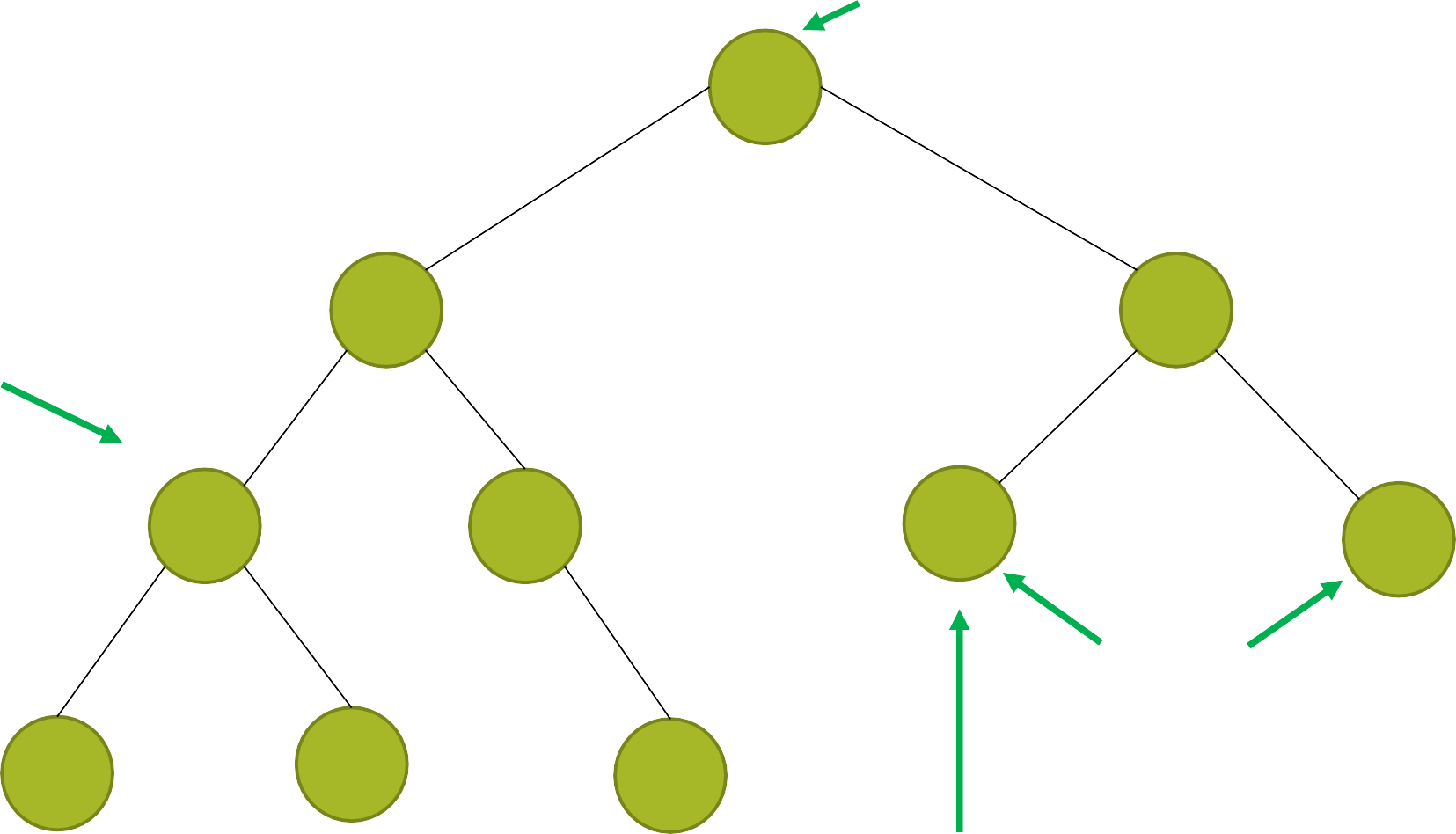 Level 1
Level 2
Parent Node
Level 3
Child Node
Sibling
Level 4
Leaf Node
Sub Tree
5
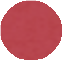 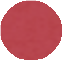 ancestors of a
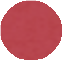 a
descendants of a
a
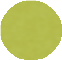 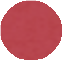 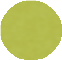 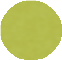 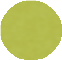 6
Characteristics of trees
Non-linear data structure
Combines advantages of an ordered array
Searching as fast as in ordered array
Insertion and deletion as fast as in linked list
7
Applications
Directory structure of a file store.
Structure of an arithmetic expressions.
Used in almost every high bandwidth router for storing router tables.
Used in almost every 3 D video game to determine what objects need to  be rendered.
Used in compression algorithms, such as those used by the .jpeg and .mp3  file formats.
8
Binary trees
A binary tree is  a tree such that
every node has at most 2 children
each node is labeled as being either a left child or a right child
9
Properties of Binary Tree
Maximum degree of one node is 2.
Maximum number of node each level is 2(𝑁 −1)
Maximum node until level N is 2𝑁 - 1.
10
Types of Binary Tree
Complete binary tree
It is a binary tree in which every level, except possibly the last, is completely filled,  and all nodes are as far left as possible.
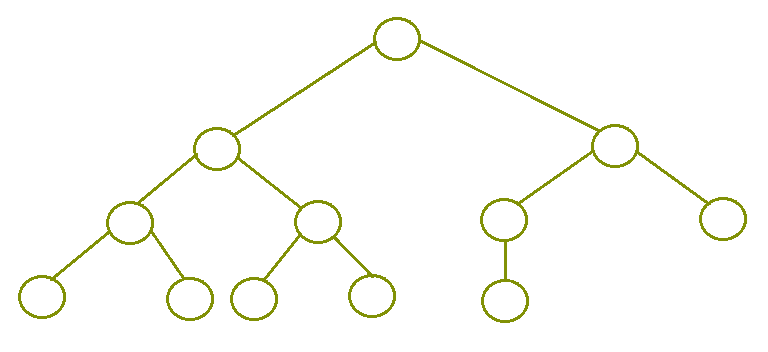 11
Types of Binary Tree
Full/ Strict binary tree
It is a tree in which every node in the tree has either 0 or 2 children.
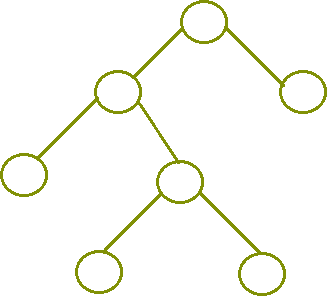 12
Types of Binary Tree
Perfect binary tree
It is a binary tree in which all interior nodes have two children and all leaves have the  same depth or same level.
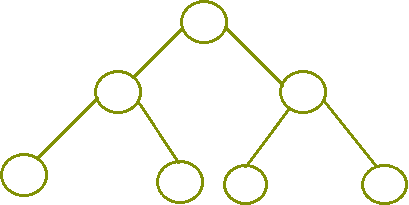 13
Types of Binary Tree
Degenerate Binary Tree
A binary tree is said to be a degenerate binary tree or pathological binary tree if  every internal node has only a single child.
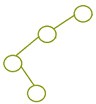 14
Tree Traversal
Process to visit all the nodes of a tree and may print their values too.
Depth First
In order traversal
Left – Root - Right
Pre order traversal
Root – Left - Right
Post order traversal
Left - Right - Root
Breath First/Level order
15
Pre Order
A
B
C
F
D
E
G
A → B → D → E → C → F → G
16
In Order
A
B
C
F
D
E
G
D → B → E → A → F → C → G
17
Post Order
A
B
C
F
D
E
G
D → E → B → F → G → C → A
18
Breath First/ Level Order
A
B
C
F
D
E
G
A → B → C → D → E → F → G
19
Example: Construct Binary tree using  preorder and inorder traversals
Preorder: 1, 2 , 4, 8, 9, 10, 11, 5, 3, 6, 7 Root – Left - Right
Inorder:	8, 4, 10, 9, 11, 2, 5, 1, 6, 3, 7 Left – Root - Right
6, 3, 7
8,4 , 10 , 9, 11, 2, 5

8,4 , 10 , 9, 11	2	5
1
7
6
3
5
4
10 , 9, 11
8
7
6
8
11
10	9
10
11
20
Example: Construct Binary tree using  postorder and inorder traversals
5
4
1, 7, 2, 12
9
3, 11
7
9
2, 12
11
1
3
1
12
2
3
2
21
Expression Trees
Expression Tree is a special kind of binary tree which is used to represent  expressions with the following properties:
Each leaf is an operand.
The root and internal nodes are operators.
Subtrees are subexpressions with the root being an operator.
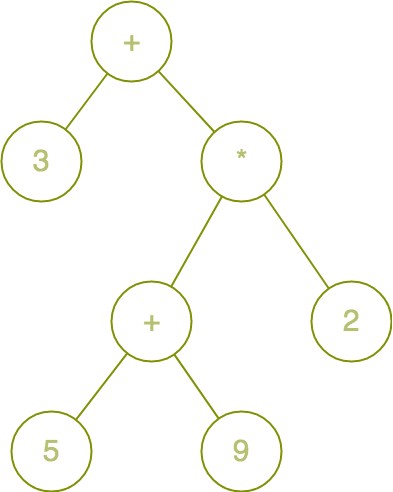 22
Expression Trees
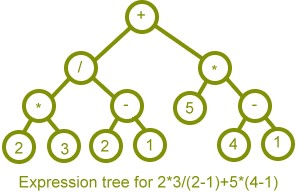 23